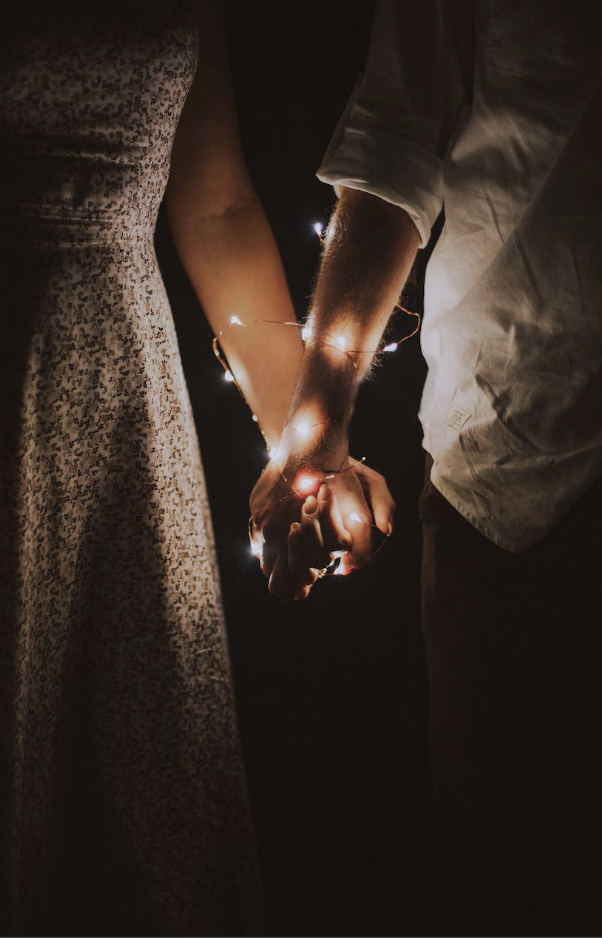 BeingGod’sImage
Women and Menin the Kingdom of God
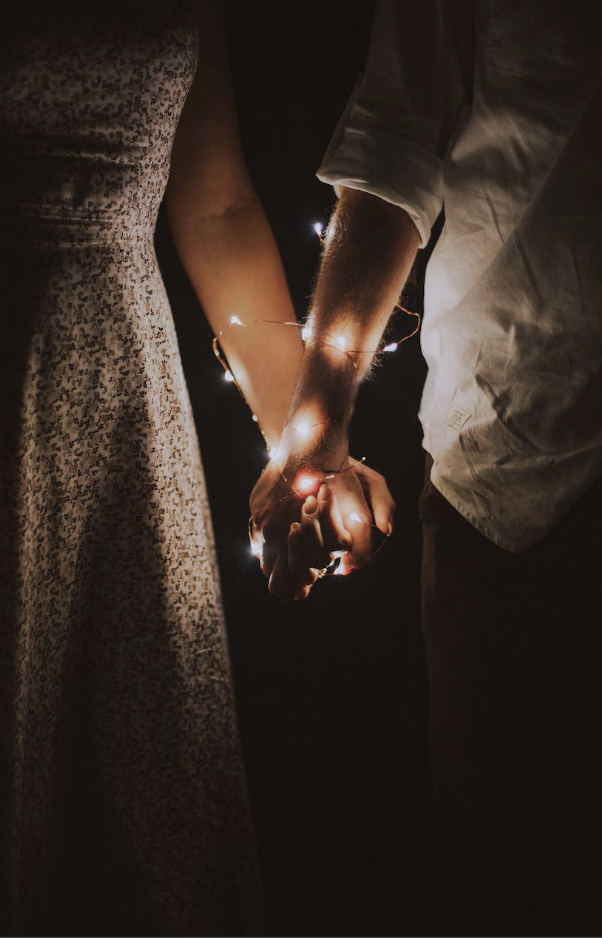 Introduction
What does the Bible say about gender roles?
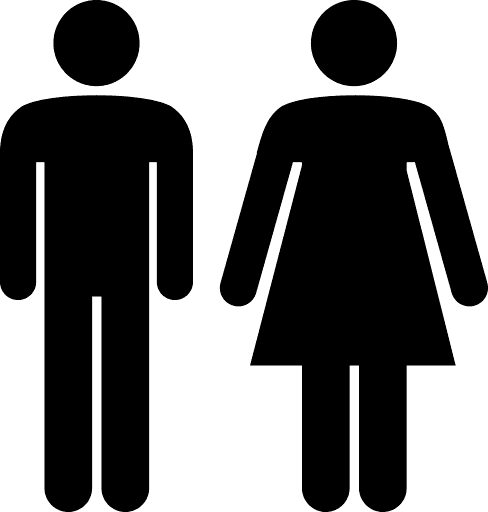 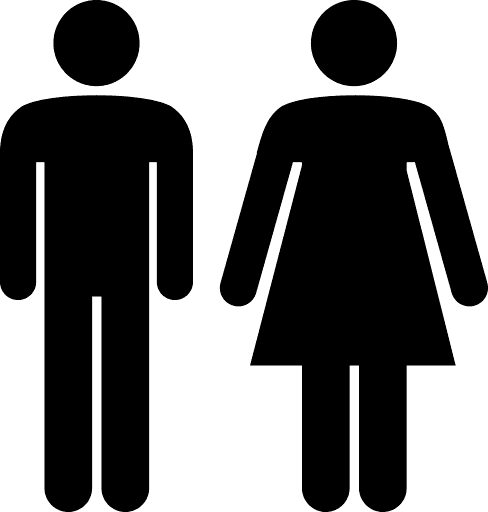 Introduction
Why are we doing this study?
Definition of Terms
Address some common (mis)perceptions.
The Road Ahead.
Why this study? Why now?
There is no hidden agenda.
It’s an important issue.
The implications are not theoretical.
It’s important for our children and grandchildren.
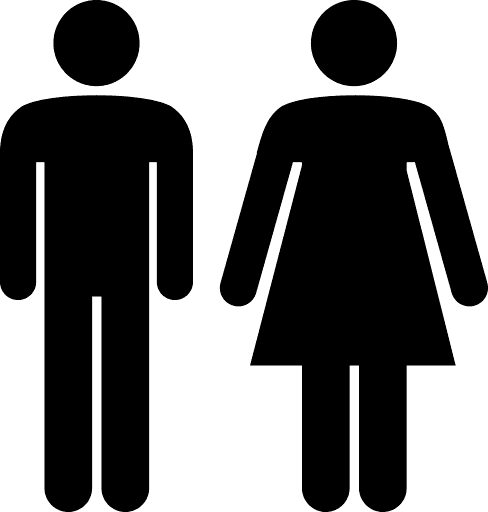 As a tradition, we take the Bible very seriously. In this study, we will carefully examine the complete witness of Scripture.

I will not ask you to ignore the Bible. I will ask you to closely examine what it says and how we read it. I will probably challenge you to read it differently.
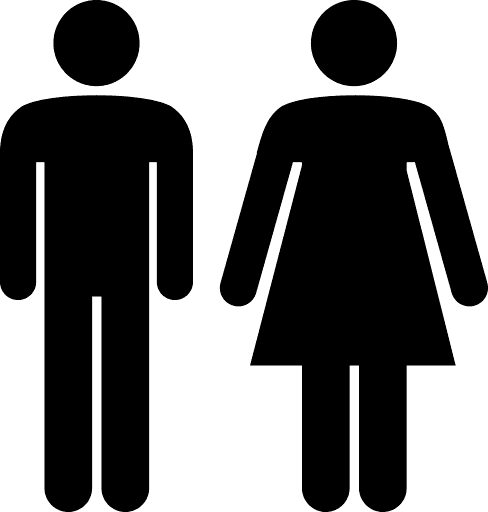 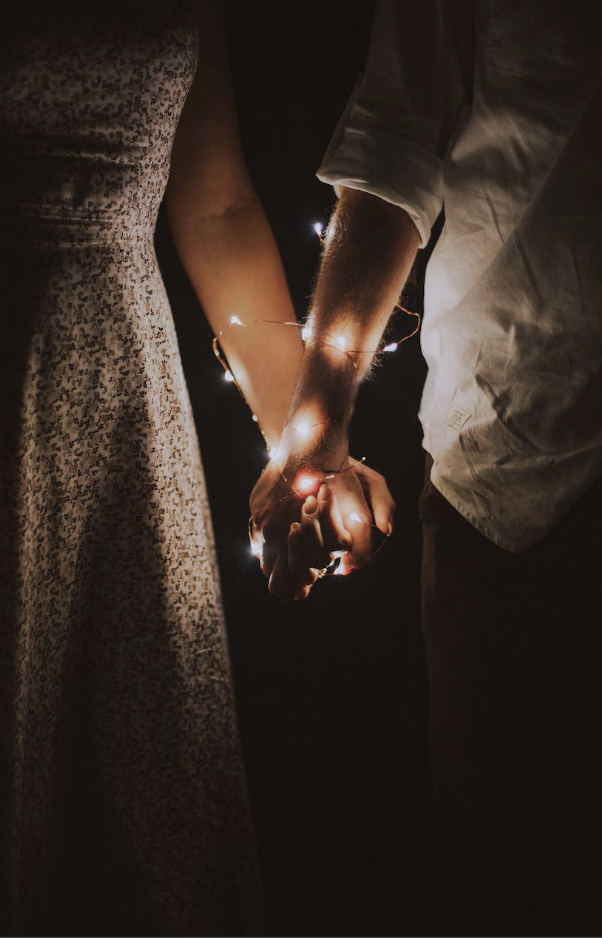 Definitionof Terms
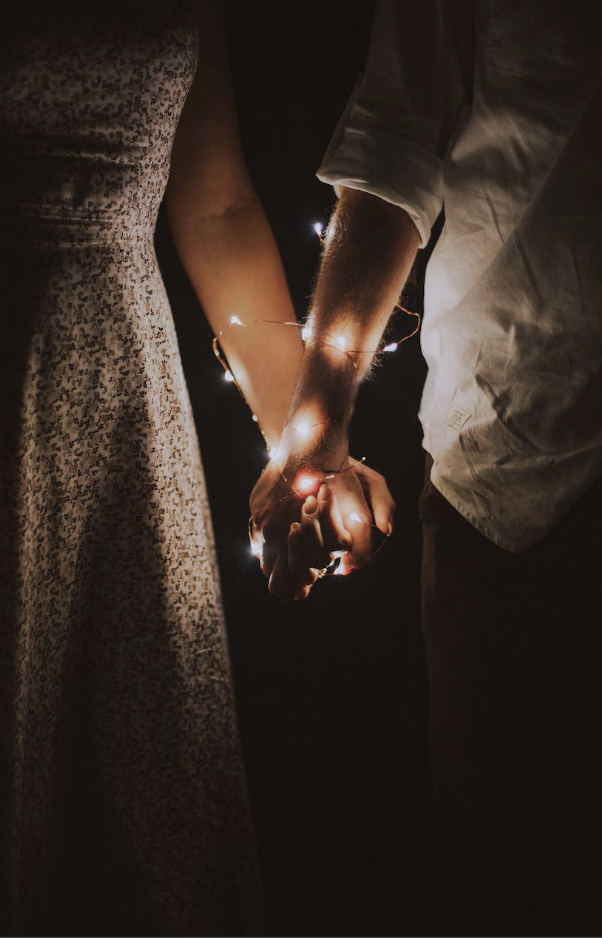 Patriarchy
A social organization marked by the supremacy of the father in the clan or family, the legal dependence of wives and children, and the reckoning of descent and inheritance in the male line.

Broadly: Control by men of a disproportionately large share of power.

Merriam-Webster Dictionary
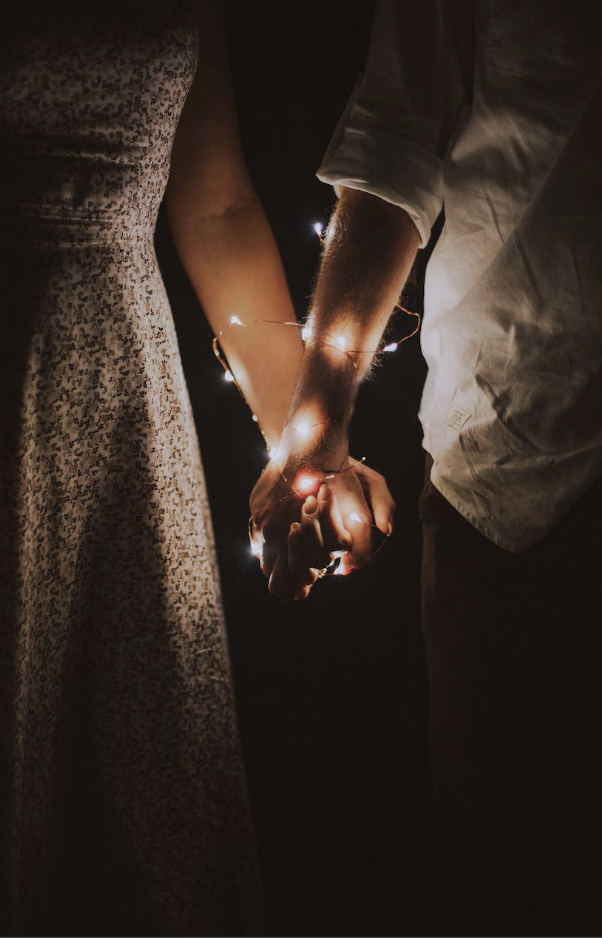 Androcentric
Centered on, dominated by, or concerned primarily with men as opposed to women. Cf. gynocentric, adj.

Oxford English Dictionary
In many ways, the Bible is a patriarchal and androcentric text.
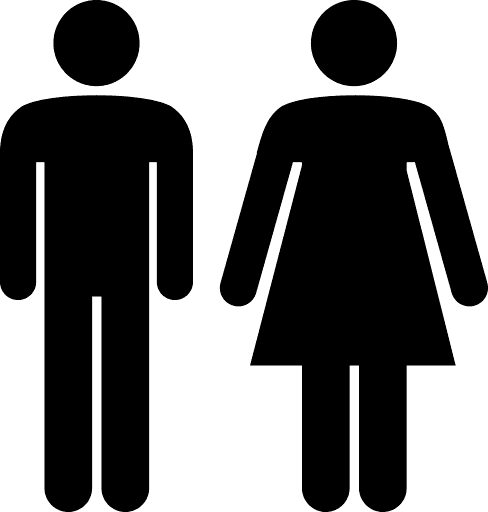 We need to remember that the Bible was not written TO us; but it was written FOR us.
Reading the Bible
“If you are looking for verses with which to support slavery, you will find them. If you are looking for verses with which to abolish slavery, you will find them. If you are looking for verses with which to oppress women, you will find them. If you are looking for verses with which to liberate or honor women, you will find them. If you are looking for reasons to wage war, you will find them. If you are looking for reasons to promote peace, you will find them. If you are looking for an outdated, irrelevant ancient text, you will find it. If you are looking for truth, believe me, you will find it. This is why there are times when the most instructive question to bring to the text is not ‘what does it say?’, but ‘what am I looking for?’”
Reading the Bible, cont.
“I suspect Jesus knew this when he said, ‘ask and it will be given to you, seek and you will find, knock and the door will be opened.’ If you want to do violence in this world, you will always find the weapons. If you want to heal, you will always find the balm.”
Rachel Held Evans (emphasis added)
It should not surprise us to find patriarchy in the Bible.
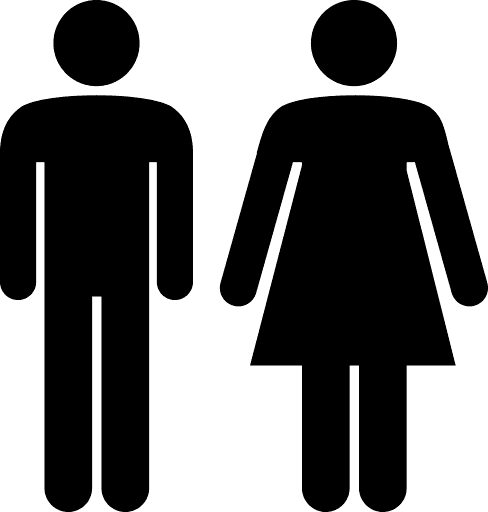 What is more interesting is when we see the Bible break from patriarchy.
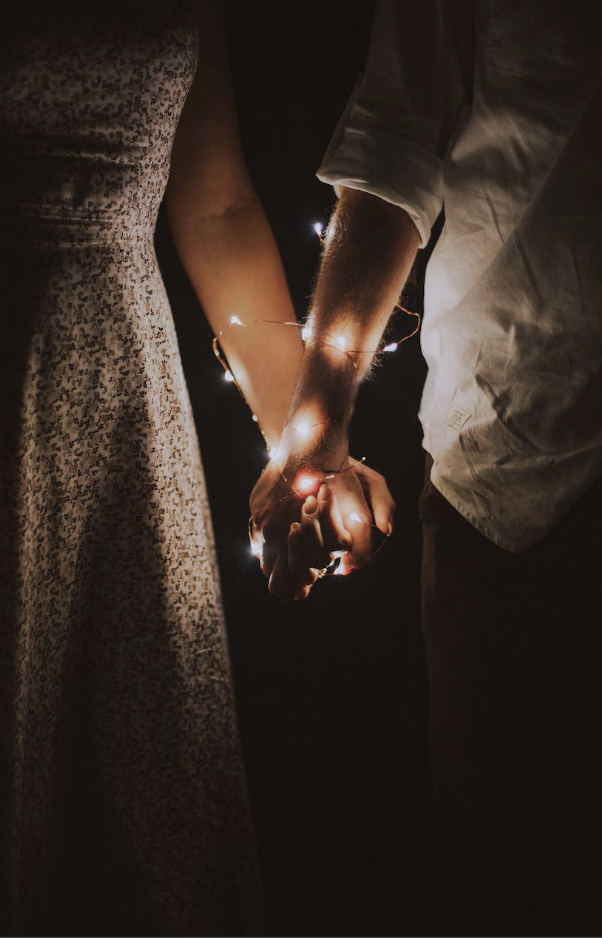 Complementarianism
Complementarianism is the teaching that masculinity and femininity are ordained by God and that men and women are created to complement or complete each other. Complementarians believe that the gender roles found in the Bible are purposeful and meaningful distinctions that, when applied in the home and church, promote the spiritual health of both men and women. Embracing the divinely ordained roles of men and women furthers the ministry of God’s people and allows men and women to reach their God-given potential.

 - GotQuestions.org
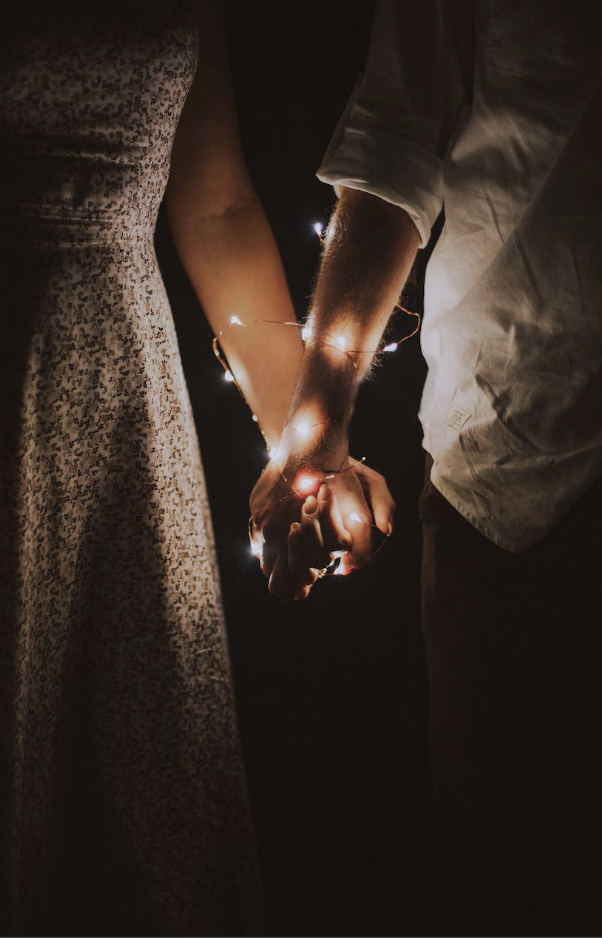 Egalitarianism
The broadest meaning of egalitarianism is that all people are inherently equal and ought to be treated as such. When used as a doctrinal term within Christianity, egalitarianism has a narrower meaning, suggesting that God does not intend any distinctions between men and women in matters of spiritual leadership...All people are morally and spiritually equal, with identical value, and ought to be offered the same opportunities. 

- GotQuestions.org
Some Common (Mis)Perceptions
The “complementarian” view has been the traditional view of Judaism and Christianity for 2,000+ years.
Egalitarianism is a modern byproduct of the Feminist movement of the 20th century.
What is the “Traditional” View?
Women are “weak, frail, impatient, feeble and foolish,” as well as, “inconstant, variable, cruel and lacking the spirit of counsel and regiment.”

John Knox (1514–1572 CE)
	Founder of the Presbyterian Church
“By divine and human right, Adam is the master of the woman...There was a greater wisdom in Adam than in the woman.”

Martin Luther (1483–1546 CE)
What is the “Traditional” View?
Women are “defective and misbegotten.”

Thomas Aquinas (1225–1274 CE)
“But man by reason of his sex is ‘imago Dei.’”

Bonaventure (1217–1274 CE)
	Italian Bishop, Cardinal, Scholastic Theologian, and Philosopher
“[Satan made] his assault upon the weaker part of that human alliance, that he might gradually gain the whole, and not supposing the man would readily give ear to him or be deceived.”

Augustine of Hippo (354–407 CE)
What is the “Traditional” View?
“The woman taught once, and ruined all. On this account therefore he [Paul] says, ‘let her not teach.’ But what is it to other women that she suffered this? It certainly concerns them; for the sex is weak and fickle.”

John Chrysostom (347–405 CE)
“She has no more qualities than animals, if she even has a brain.”
“She was created in order to serve.”
Rabbi Levi ben Gershon (1288–1344)
What is the “Traditional” View?
“Woe to him whose children are females”.

m. Sanhedrin 11(~200  CE)
“Once Eve was created, Satan was created with her.”

Midrash Genesis Rabbah 17 (300–500 CE)
“Whoever teaches his daughter Torah, teaches her obscenity.”

m. Sotah 21 (~200 CE)
What is the “Traditional” View?
“[The woman] is inclined to be secretive and crafty, because of its weakness . . . . You see, leaving women to do what they like is not just to lose half the battle (as it may seem): a woman’s natural potential for virtue is inferior to a man's, so she's
proportionately a greater danger, perhaps even twice as great.”

Plato, The Laws
“And it is clear that the rule of the soul over the body, and of the mind and the rational element over the passionate, is natural and expedient; whereas the equality of the two or the rule of the inferior is always hurtful . . . . Again, the male is by nature superior, and the female inferior; and the one rules, and the other is ruled; this principle, of necessity, extends to all mankind.”
Artistotle
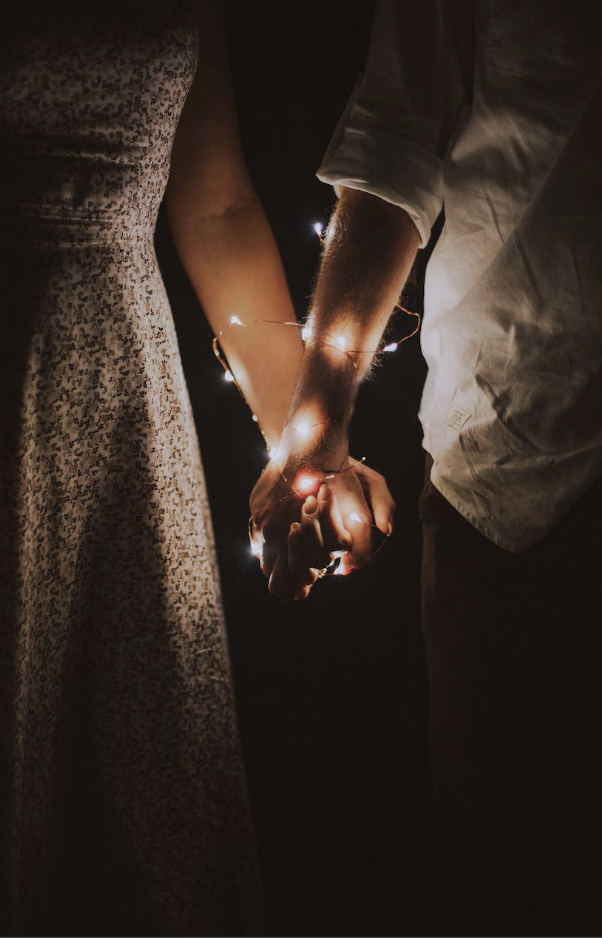 Traditionalism
The “traditional” view held by Judaism and Christianity was that women were inferior to men in their very nature.
The complementarian view is NOT the traditional view. That’s why its adherents call it “complementarian” and not “traditional.”
Some Common (Mis)Perceptions
The “complementarian” view has been the traditional view of Judaism and Christianity for 2,000+ years.
Egalitarianism is a modern byproduct of the Feminist movement of the 20th century.
Dissenting Voices
“First, when many male judges were reported to have lived in Israel, none of them were called “prophet” except the woman Deborah. Even the literal meaning of this furnishes no small consolation to the sex of women and challenges them not to despair fruitlessly on account of the weakness of their sex, since they are able to receive the gift of prophecy. Rather, they should understand and believe that purity of mind, not difference of sex, merits this gift.”

Origen, Hom. Judic. 5.2 (185–253 CE)
Dissenting Voices
“And so, because God is rational, how could it possibly be that he would not actively work, since his every work flourishes through humankind, whom he made in his image and likeness and in whom he marked out all created things according to
their measure? For it was always determined from eternity that God would will his work—humankind—to come into being; and when he perfected this work, he gave all creation to them so that they might do their work with it, in the same way that God himself had made his work, that is, humankind.”

Hildegard von Bingen (1098–1179 CE)
Dissenting Voices
“I came to the conclusion that God had surely created a vile thing when He created
woman. Indeed, I was astounded that such a fine craftsman could have wished to make such an appalling object which, as these writers would have it, is like a vessel in which all the sin and evil of the world has been collected and preserved. This thought inspired such a great sense of disgust and sadness in me that I began to despise myself and the whole of my sex as an aberration in nature.”

Christine de Pazin, Livre de la Cité des Dames (1364–1431 CE)
Pazin spends the rest of her book taking down this view of women.Woman was the culmination of divine creation.
Dissenting Voices
Mechtild of Magdeburg
Gertrud von Hackeborn
Gertrud the Great
Isotta Nogarola
Arcangela Terabotti
Lucretia Marinella
Auzanne de Nervèze
George Fox and Margaret Askew Fell Fox
Sara and Angelina Grimkè
Lucretia Coffin Mott
Sojourner Truth
Elizabeth Cady Stanton
1815–1902
Fought for women’s right to Vote
She felt the Bible and biblical interpretation were the primary reasons for her failure.

The Woman’s Bible (1895 and 1898)
Published when she was in her 80s.
Asked qualified women to contribute commentary.
Exposes patriarchy and androcentric interpretations.
Her critiques are stinging.
Elizabeth Cady Stanton
“If we go through this chapter carefully we will find mention of about a dozen women, but with the exception of one given to Moses, all are nameless. Then as now names for women and slaves are of no importance; they have no individual life, and why should their personality require a life-long name? To-day the woman is Mrs Richard Roe, To-morrow Mrs John Doe, and again Mrs James Smith according as she changes masters, and she has so little self-respect that she does not see the insult of the custom.”

The Woman’s Bible, Exodus 2
Egalitarianism
The egalitarian view is not solely a modern by-product of the Feminist movement.
These voices go back throughout Christian history.
The complementarian view is NOT the traditional view.
Our Path Forward
The Big “But...”
1 Tim 2:12 “I permit no woman to teach or to have authority over a man; she is to keep silent.”
Then...Back to the Beginning (Gen 1)
Move through the OT.
Finish with the NT.
What does this phrase mean to you?
“The plain reading of the text.”
Example
In the beginning, God created the heavens and the earth. 
Gen 1:1
בְּרֵאשִׁית בָּרָא אֱלֹהִים אֵת הַשָּׁמַיִם וְאֵת הָאָרֶץ
All translation is interpretation.
Example
The beginning of the good news of Jesus Christ, the Son of God. 
As it is written in the prophet Isaiah, 
“See, I am sending my messenger ahead of you, 
	who will prepare your way;
the voice of one crying out in the wilderness:
	‘Prepare the way of the Lord,
	make his paths straight,’” 
Mark 1:1–3
A voice cries out:
“In the wilderness prepare the way of the LORD,
	make straight in the desert a highway for our God.
Isa 40:3
Summary
Clarified important terms
The “complementarian” view is NOT the traditional view held for 2,000 years.
The “egalitarian” view is NOT a by-product of modern Feminism.
Our project: Examine the Bible closely and carefully.
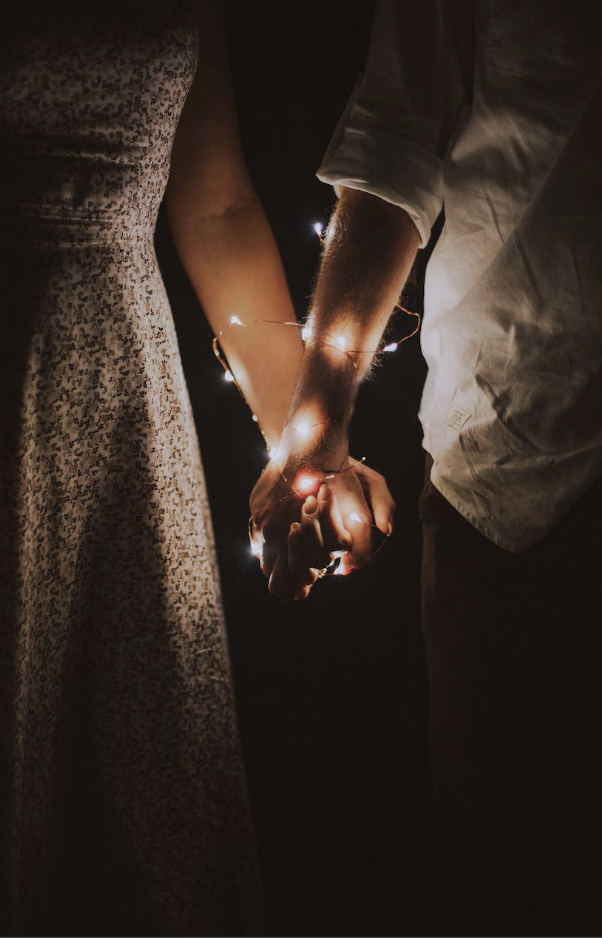 Next Week
The Big “But...”
Read 1 Tim 2 (all 15 verses)
Try to read it in several different translations

What is “modesty?”
Is this passage culture-specific or universal?